Measuring transversity in
Collisions with Di-Hadron
Correlations at              GeV
at the STAR Experiment
Keith Landry, UCLA
For the STAR collaboration
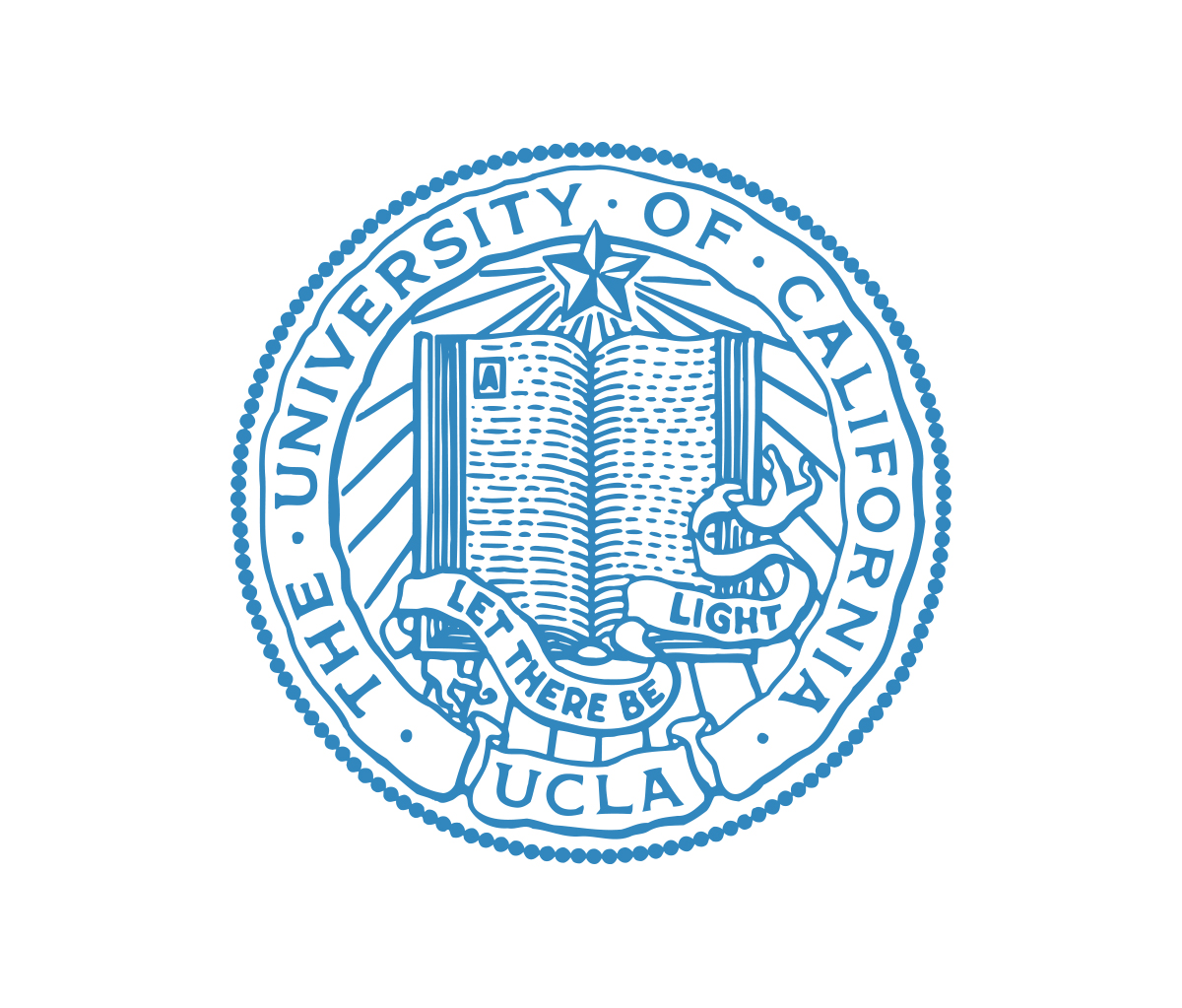 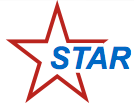 4/12/15
APS Meeting 2015   April 11-14
1
Transversity Distribution
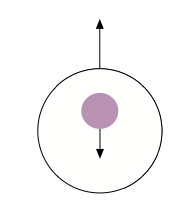 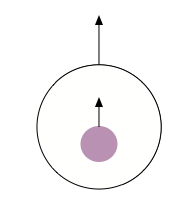 Still not known all that well especially at high x
Key to understanding the proton spin structure
Polarized P+P collisions at RHIC probe a unique range of x, different from existing experiments (0.1 < x < 0.35)
Needs to be paired with other chiral odd object
4/12/15
APS Meeting 2015   April 11-14
2
[Speaker Notes: Transversity distribution probability of finding a quark with its spin aligned versus antialigned with the proton’s spin when the proton is transvesly polarized.
Reason its not known so well is because its chiral odd so it needs to be paired with another chiral odd object. quark fragmentation]
Quark Fragmentation
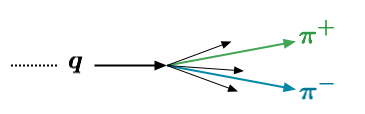 Interference Fragmentation Function (IFF)

Chiral even observable      
Enhancement near   mass (770 MeV/c2)
Partonic transverse momentum can be integrated over
4/12/15
APS Meeting 2015   April 11-14
3
[Speaker Notes: we pair it with quark fragmentatiin (intergerence fragmentation function) 
describes when a quark fragments into pi+ pi- pair plus X. the combination of these two gives a chiral even observable. 
because of the inter workings of IFF we expect an enhancement at rho mass I will get into more detail about later. 
Another thing is the partonic trasverse momentum can be integrated over. it doesn’t depend on partonic pt. this allows us to avoid some issues that arise when partonic pt is in there. for example making it much simpler to compare transversity between our experiment and previous SIDIS exprmnts
So lets look at the cross section.]
Cross Section
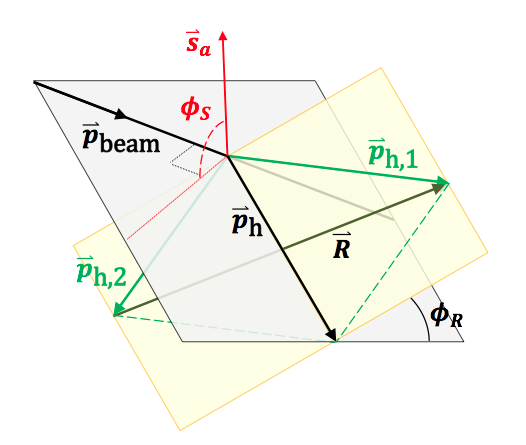 angle between 2 hadron plane and scattering plane
angle between spin vector and scattering plane
4
[Speaker Notes: DIFFERENT KINEMATIC VARIABLES



cross section: sin phiRS  
explain angles. 
transversity distributon from quark from polarized proton 
IFF
want to look at asym for DIFFERENT KINEMATIC VARIABLES to extract transverseity 
We can actually learn a little more by expanding the IFF]
Partial Wave Expansion
P/P wave interference
Interference of L=1 unpolarized pair and L=1 transversely polarized pair
S/P wave interference
Interference of L=0 unpolarized pair and L=1 transversely polarized pair
P wave contributions come from a spin-1 resonance (               )
expect higher asymmetry around
 .8 GeV
5
[Speaker Notes: interference between amplitudes for decay into L=0 pair and L=1 transversely polarized pair.
Interference between amplitudes for decay into L=1 pair and transversely polarized L=1 pair.]
The STAR Detector
TPC for tracking and PID
BEMC and BBC for triggering
Polarization for 2012 ≈62%
Nonzero asymmetries for 2006 200 GeV and 2011 500 GeV data
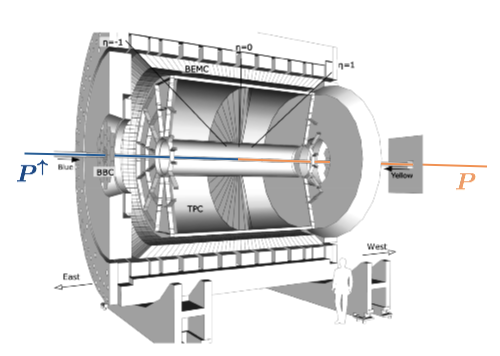 4/12/15
APS Meeting 2015   April 11-14
6
[Speaker Notes: my data 2012
larger data set
430]
Method
Find pions
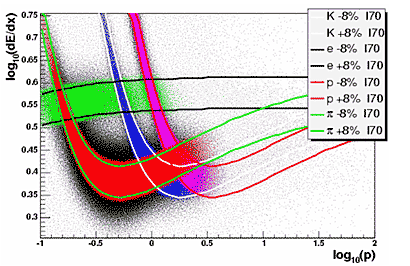 proton
Kaon
e-
93-95% pion
Pion
4/12/15
APS Meeting 2015   April 11-14
7
Method
Find pions
Combine pions into          pairs
4/12/15
APS Meeting 2015   April 11-14
8
Making         Pairs
Look at all pions in event 
PT of each track > 1.5 GeV/c
good track in TPC
opposite charge
within a certain radius
4/12/15
APS Meeting 2015   April 11-14
9
Method
Find pions
Combine pions into          pairs
Construct asymmetry and fit with sine
4/12/15
APS Meeting 2015   April 11-14
10
[Speaker Notes: we do this cross ratio method to cancel the luminosity factors.]
Selected Sine Fits
4/12/15
APS Meeting 2015   April 11-14
11
[Speaker Notes: Increasing Pt bins -> increasing asymmetry]
Results
4/12/15
APS Meeting 2015   April 11-14
12
[Speaker Notes: enough stats to bin in two kinematic variables at once]
Asymmetry as function of
0 expected to show minimal asymmetry.
high x from unpolarized beam, low x from polarized beam
4/12/15
APS Meeting 2015   April 11-14
13
[Speaker Notes: -eta should be no assym]
Asymmetry as function of
4/12/15
APS Meeting 2015   April 11-14
14
Asymmetry as function of
4/12/15
APS Meeting 2015   April 11-14
15
Trigger Bias
JP1 and JP2 triggers are more sensitive to quark jets 
Trigger has ≈50% more quark-quark events
33% increase in observed asymmetries over particle level asymmetries
4/12/15
APS Meeting 2015   April 11-14
16
[Speaker Notes: Our trigger introduces a bias. Jet patch triggers are more likley to trigger on quark quark events than other hard scattering processes. 
This means that theres up to 50% more q-q events in the triggered data than would be if our triggers were unbias.
This causes an increase of the asymmetries we detect because the asymmetry comes from a polarized quark fragmenting.]
Summary
Preliminary results show a high asymmetry at high       	  and 
Enhancement to asymmetry is seen around   mass 
Results in conjunction with SIDIS data can be used to extract transversity
Tests the universality of transversity
Paper with 2006 data: arXiv:1504.00415
Nonzero asymmetries for Collins fragmentation function also
4/12/15
APS Meeting 2015   April 11-14
17
[Speaker Notes: universality mean same transversity distribution for all types of experiments. 
Kaon pion pairs (K* at 892 GeV)
kaon kaon pairs (phi* at 1020 GeV)]
Thank You
4/12/15
APS Meeting 2015   April 11-14
18
backup
1D binning
Asymmetry Vs Pt
η > 0
η < 0
Asymmetry vs pt
Asymmetry Vs Mass
η > 0
η < 0
Asymmetry Vs Mass
Asymmetry Vs Eta
2011 500 GeV
2011 500 GeV
Pion Identification
Use dE/dx in TPC to identify Partitcles
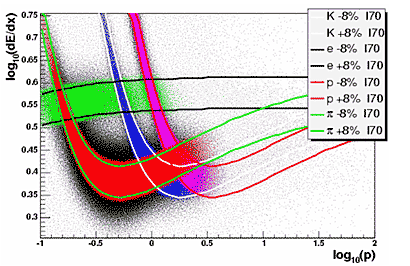 90%-97% pure pion sample
pion
kaon/p
electron
Only a hand full of pion pairs
4/11/15
APS Meeting 2015   April 11-14
28
Selected Sine Fits
4/11/15
APS Meeting 2015   April 11-14
29
[Speaker Notes: Increasing Pt bins -> increasing asymmetry]
Asymmetry as function of
0 expected to show minimal asymmetry.
high x from unpolarized beam, low x from polarized beam
4/11/15
APS Meeting 2015   April 11-14
30
[Speaker Notes: -eta should be no assym]
Asymmetry as function of
0 expected to show minimal asymmetry.
high x from unpolarized beam, low x from polarized beam
4/12/15
APS Meeting 2015   April 11-14
31
[Speaker Notes: -eta should be no assym]